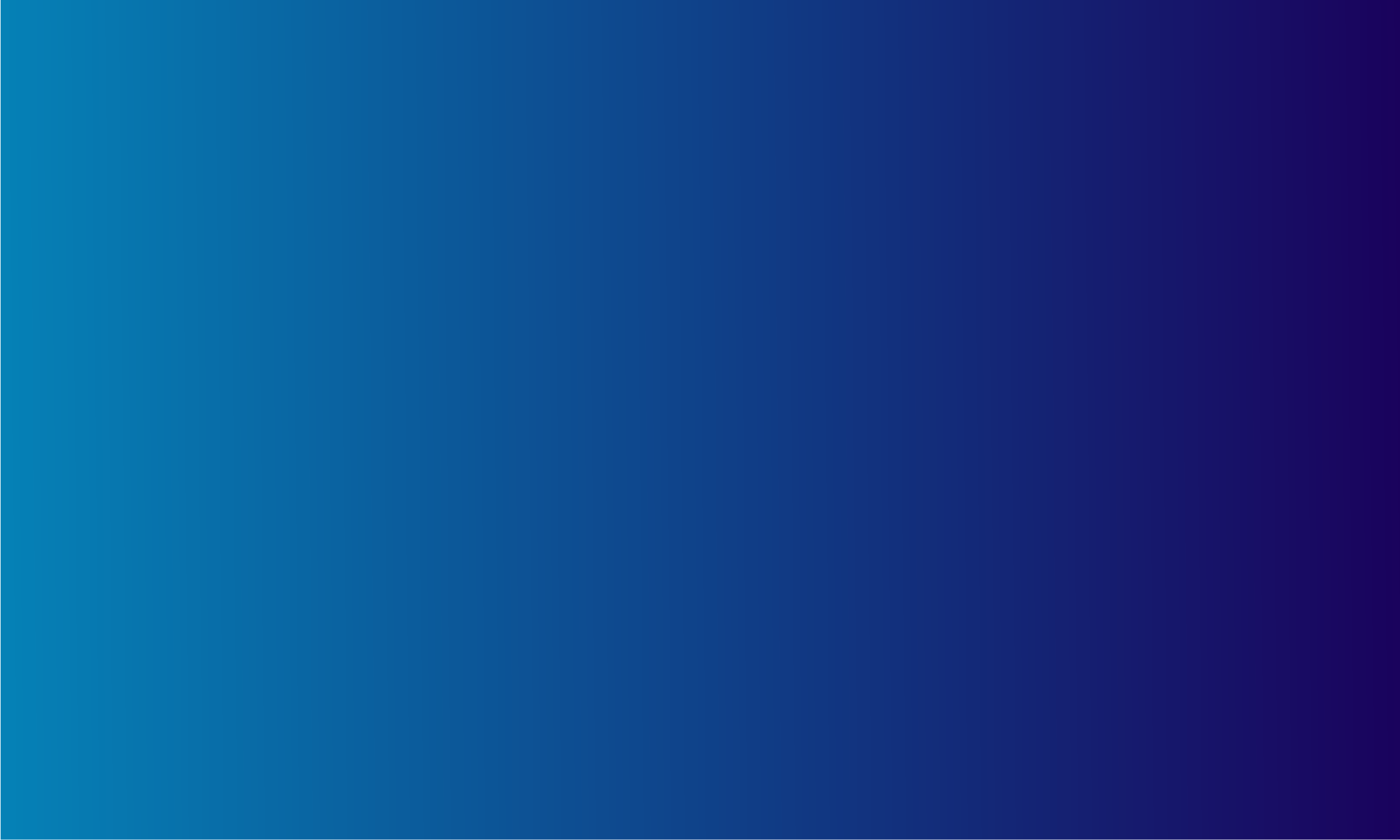 毕业答辩PPT模版
THESIS DEFENSE GENERAL PPT GUIDE TEMPLATE
课题时间：202X
答辩人：xiazaii
学院：化工
指导教师：xiazaii
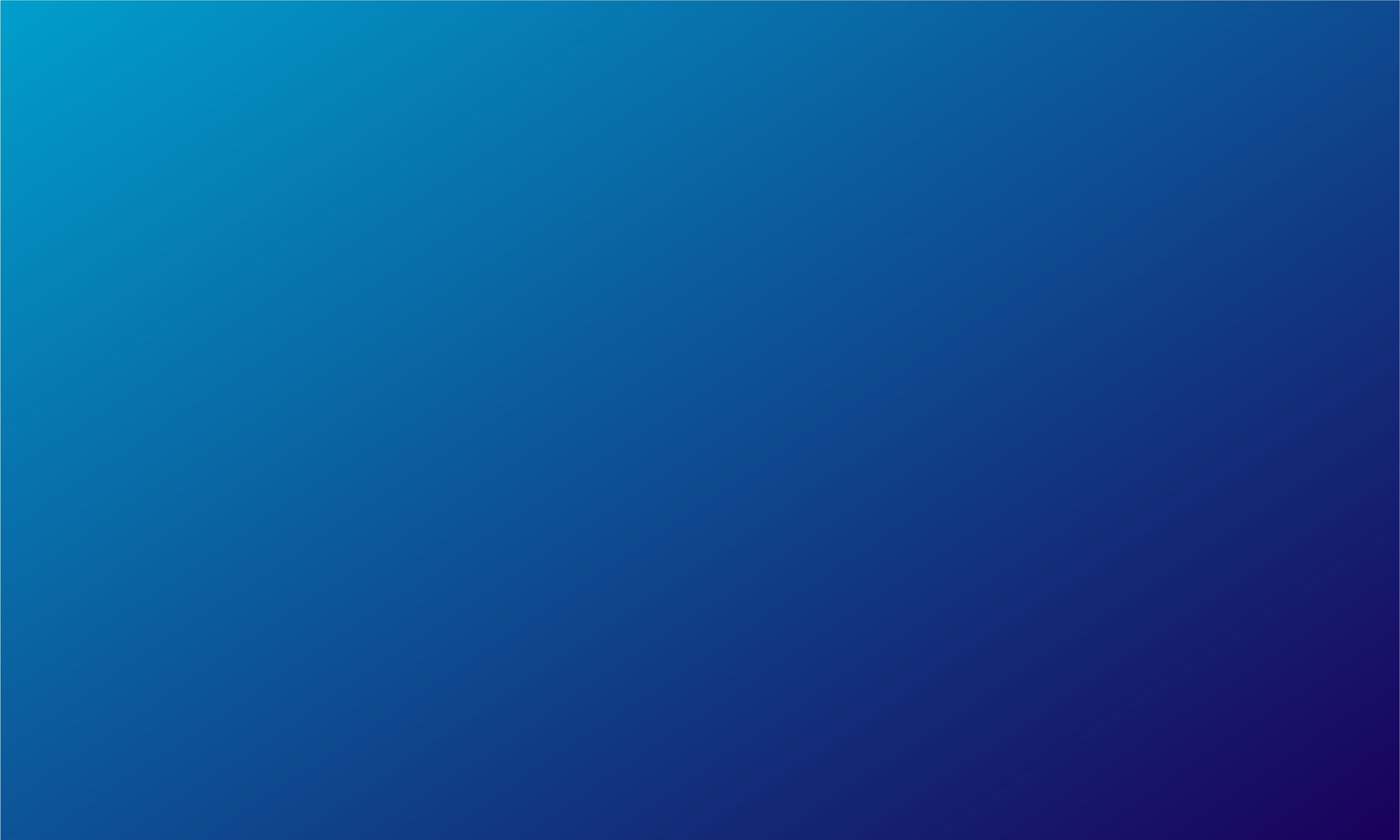 CONTENTS
课题来源
研究目的
研究过程
研究结果
1.选题整体分析
1.选题背景阐述
1.选题方案设计
1.选题研究结果
2.选题现状描述
2.选题意义概括
2.选题研究方法
2.选题实践验证
3.选题来源概括
3.选题目标概括
3.选题运行过程
3.论文整体总结
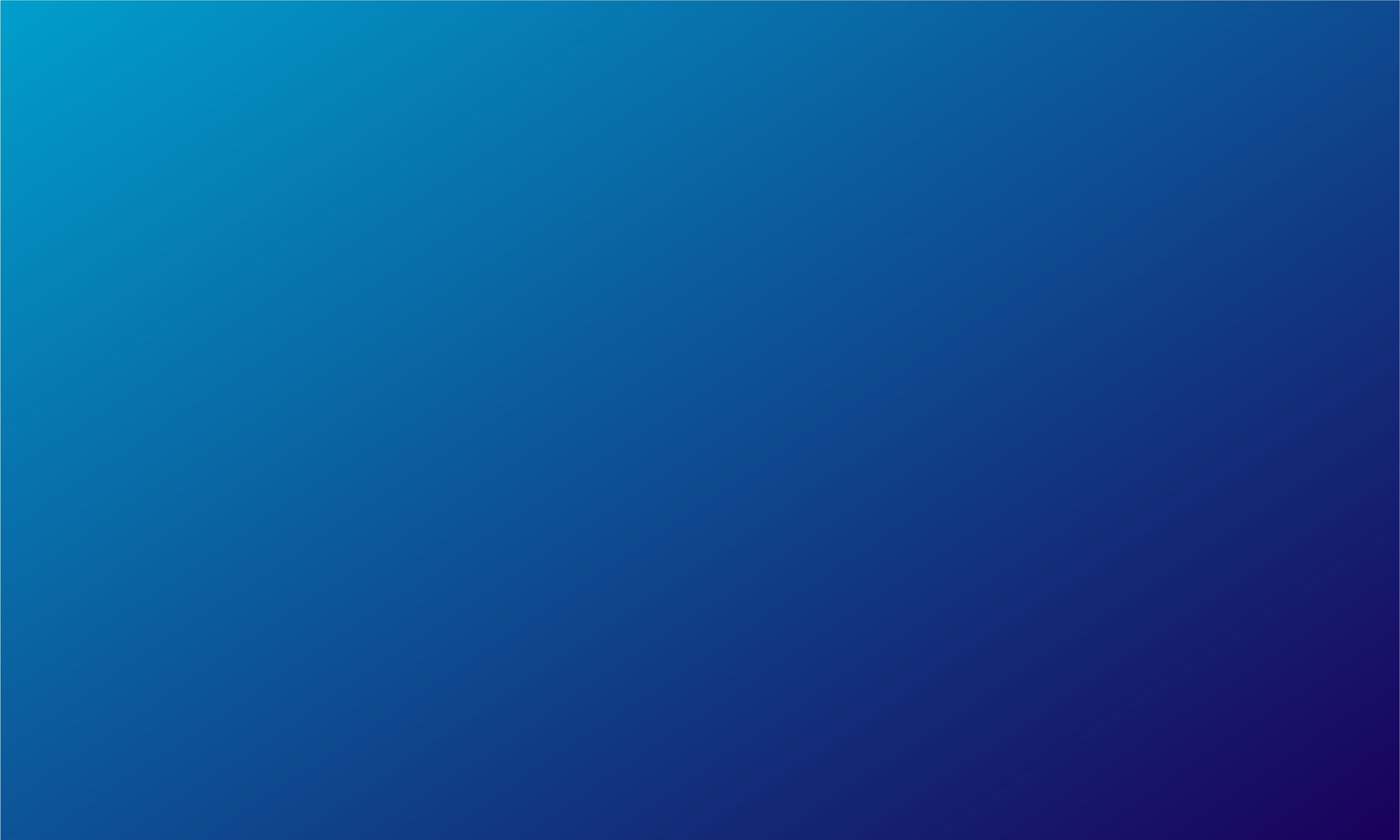 课题来源
1.选题背景阐述
2.选题意义概括
3.选题来源概括
课题来源
添加标题
添加标题
添加标题
添加标题
课题来源
添加标题
A
A
B
添加标题
B
C
添加标题
C
D
D
添加标题
课题来源
添加标题
添加标题
添加标题
添加标题
添加标题
添加标题
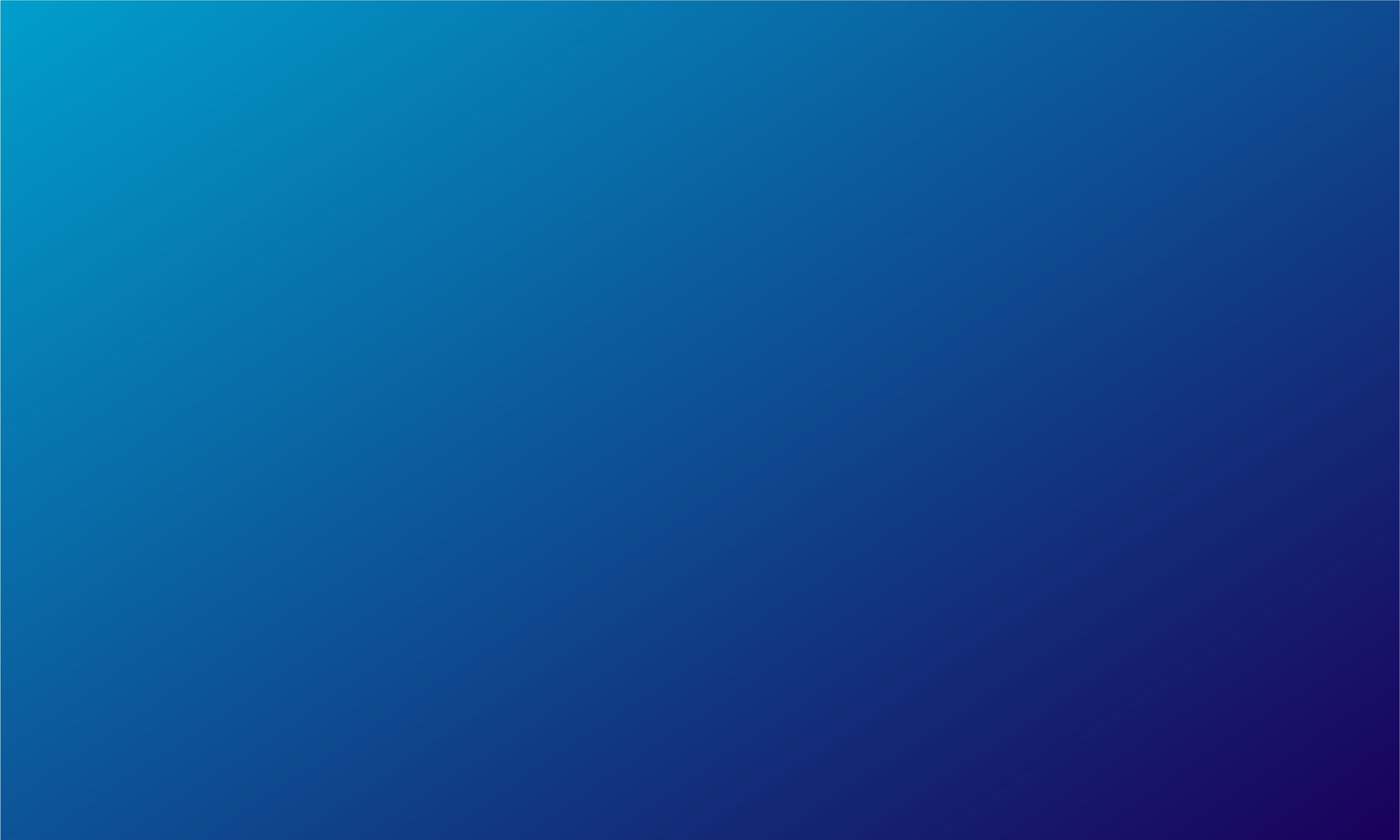 研究过程
1.选题方案设计
2.选题研究方法
3.选题运行过程
研究过程
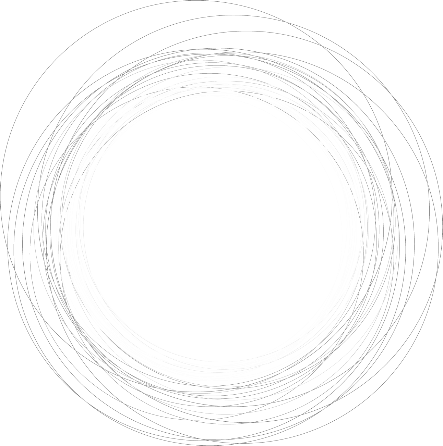 标题
40%
标题
标题
50%
标题
标题
80%
标题
标题
20%
标题
标题
研究过程
添加标题
此处输入文本
此处输入文本
此处输入文本
此处输入文本
添加标题
添加标题
添加标题
此处输入文本
此处输入文本
此处输入文本
此处输入文本
研究过程
点击添加标题
点击添加标题
标题
点击添加标题
点击添加标题
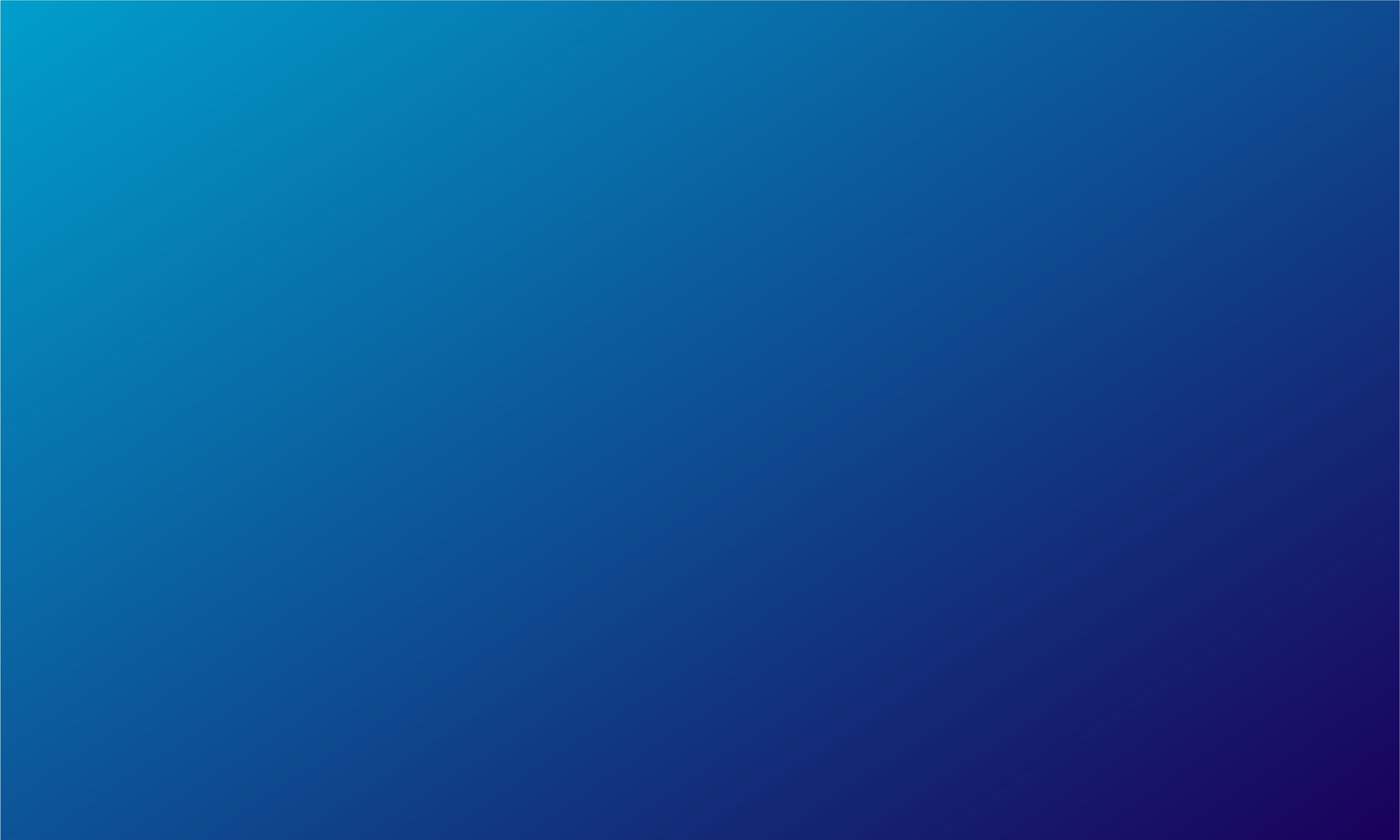 研究目的
1.选题整体分析
2.选题现状描述
3.选题目标概括
研究目的
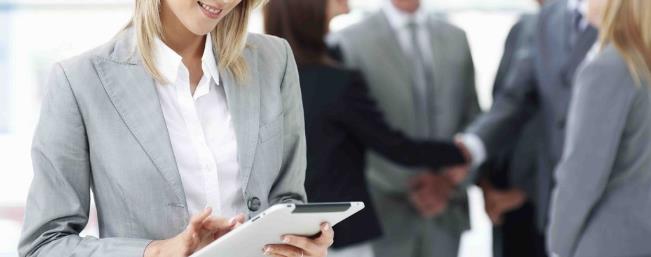 点击此处添加标题
点击此处添加标题
点击此处添加标题
研究目的
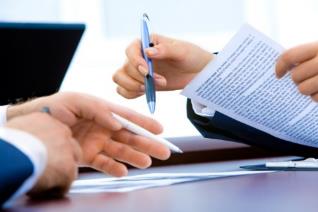 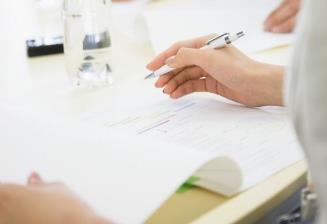 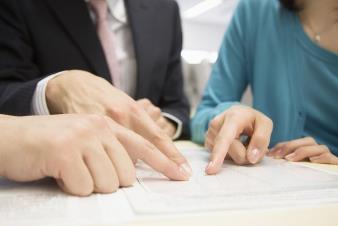 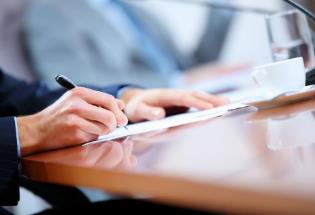 2012
2013
2014
2015
点击添加标题
点击添加标题
点击添加标题
点击添加标题
研究目的
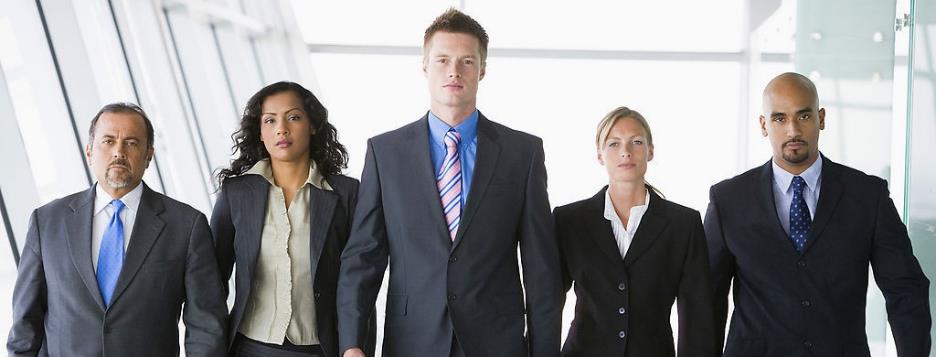 点击添加标题
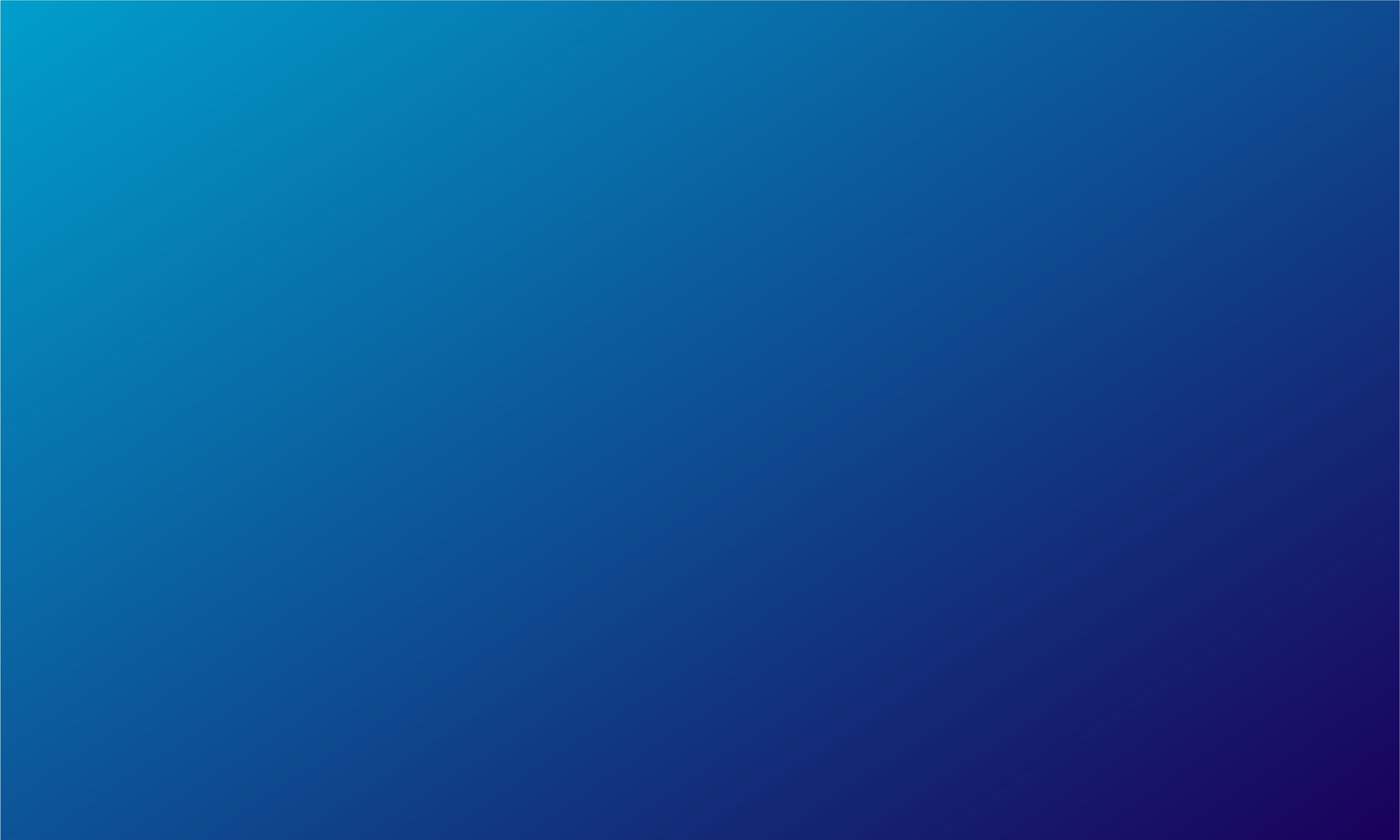 研究结果
1.选题研究结果
2.选题实践验证
3.论文整体总结
研究结果
请在此处输入您的标题
添加标题
添加标题
添加标题
研究结果
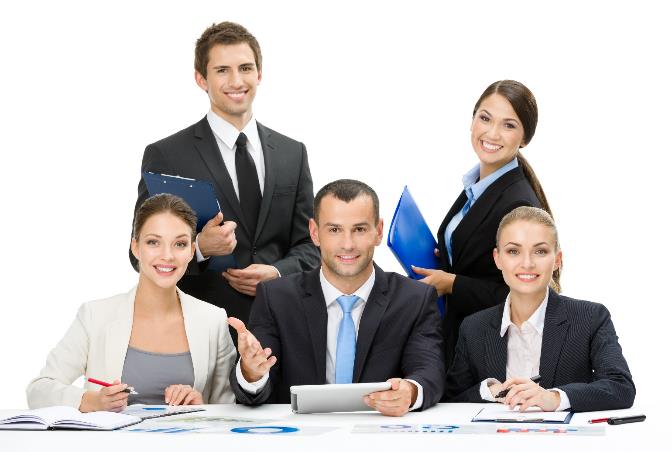 研究结果
点击添加标题
点击此处添加标题
点击添加标题
点击添加标题
点击添加标题
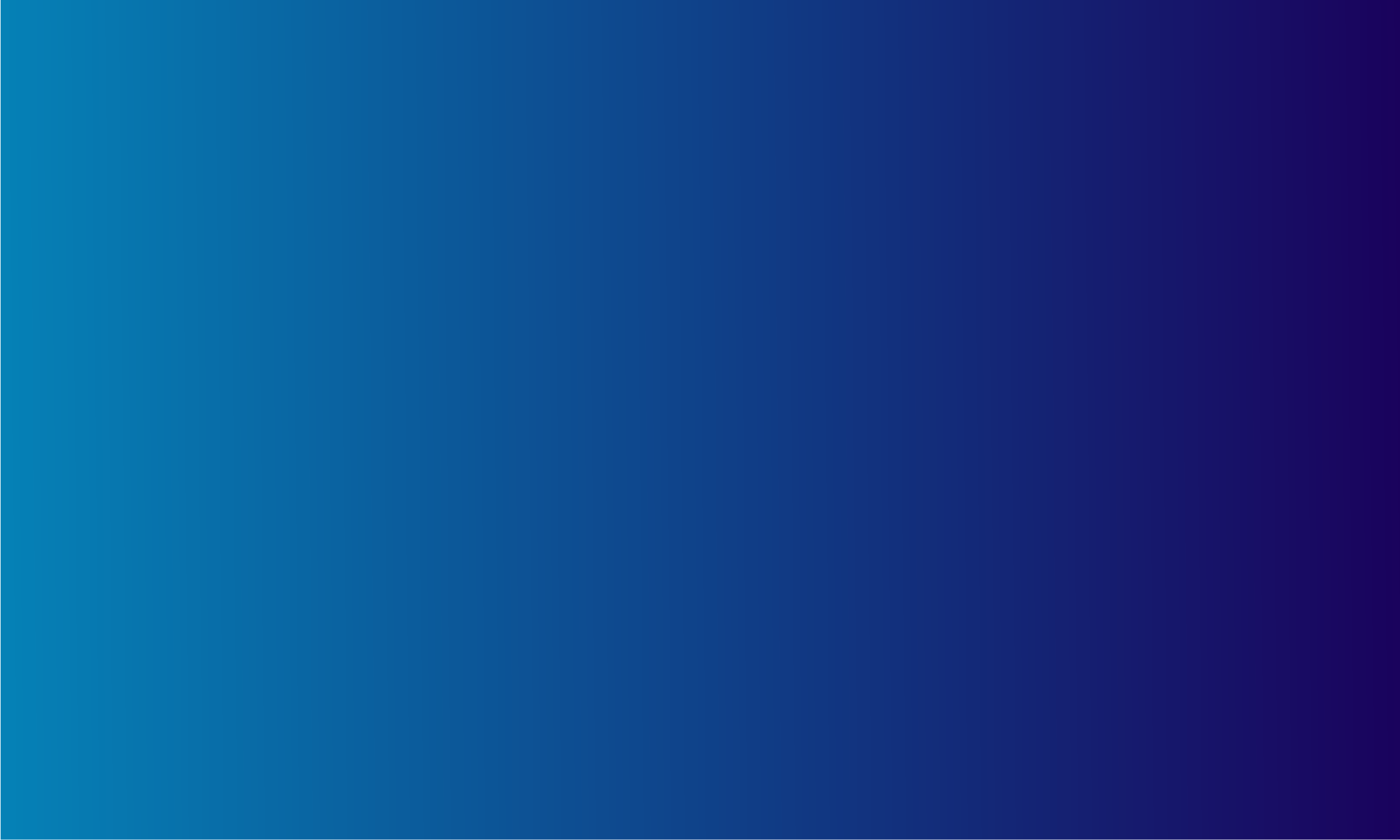 铭记师恩,难忘母校
在即将完成我的论文，结束我在学校的学习生涯之际。回首在校4年，首先，我要感谢我的指导教师XXX，感谢她对本文的多次指导，并给了我许多宝贵的意见和建议。再此深深感谢XXX老师给予我的教诲、关怀、帮助和指导!